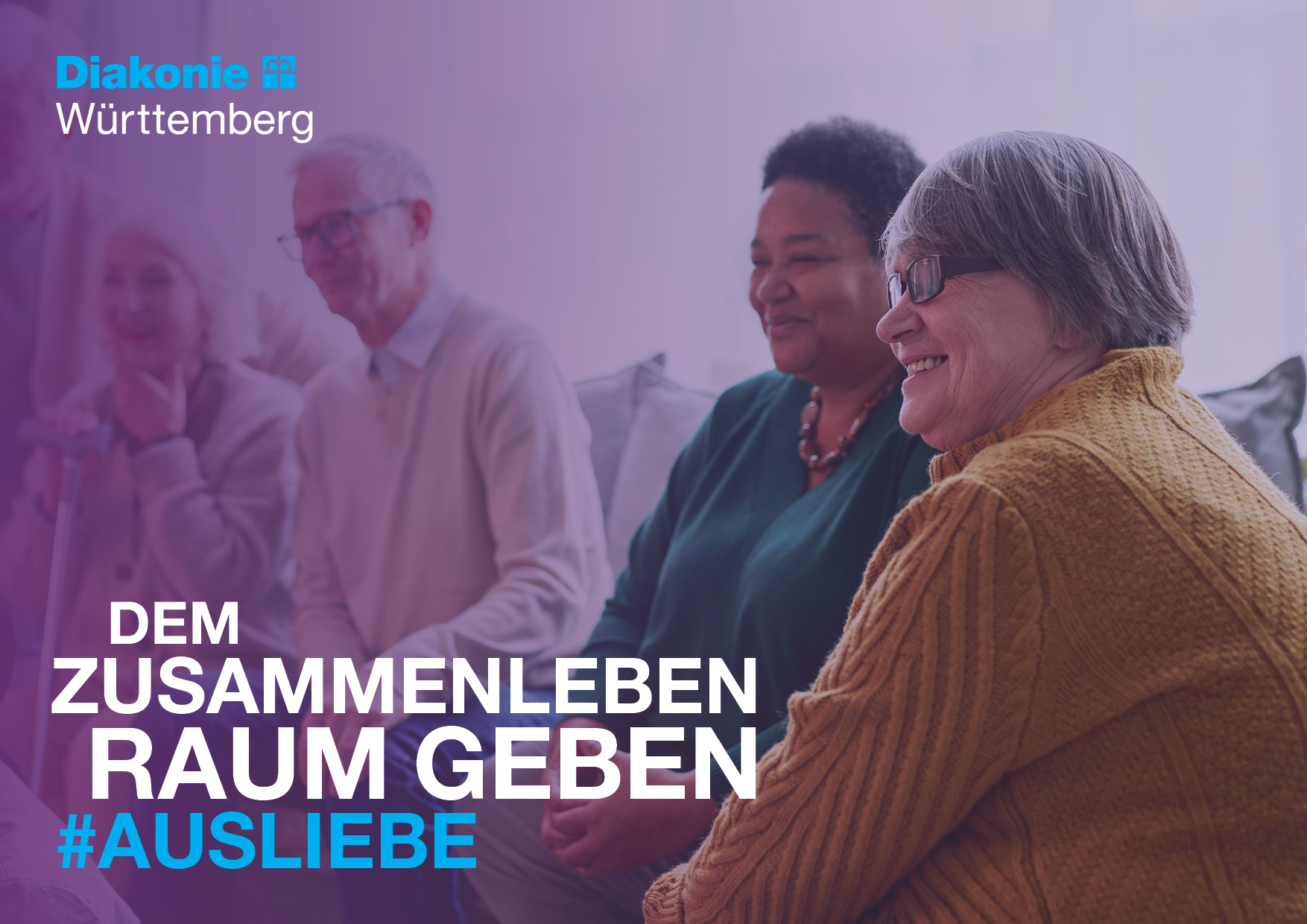 Sammlung für die Diakonie Württemberg am 23. Juni 2024
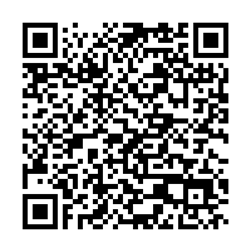 1
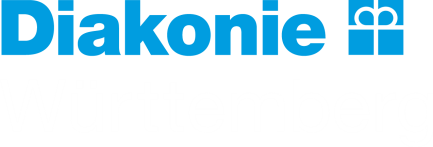 DEM ZUSAMMENLEBEN 
RAUM GEBEN
Wir helfen #ausLiebe
Begegnungsnachmittage
Mittagstische
Spaziergänge im Quartier
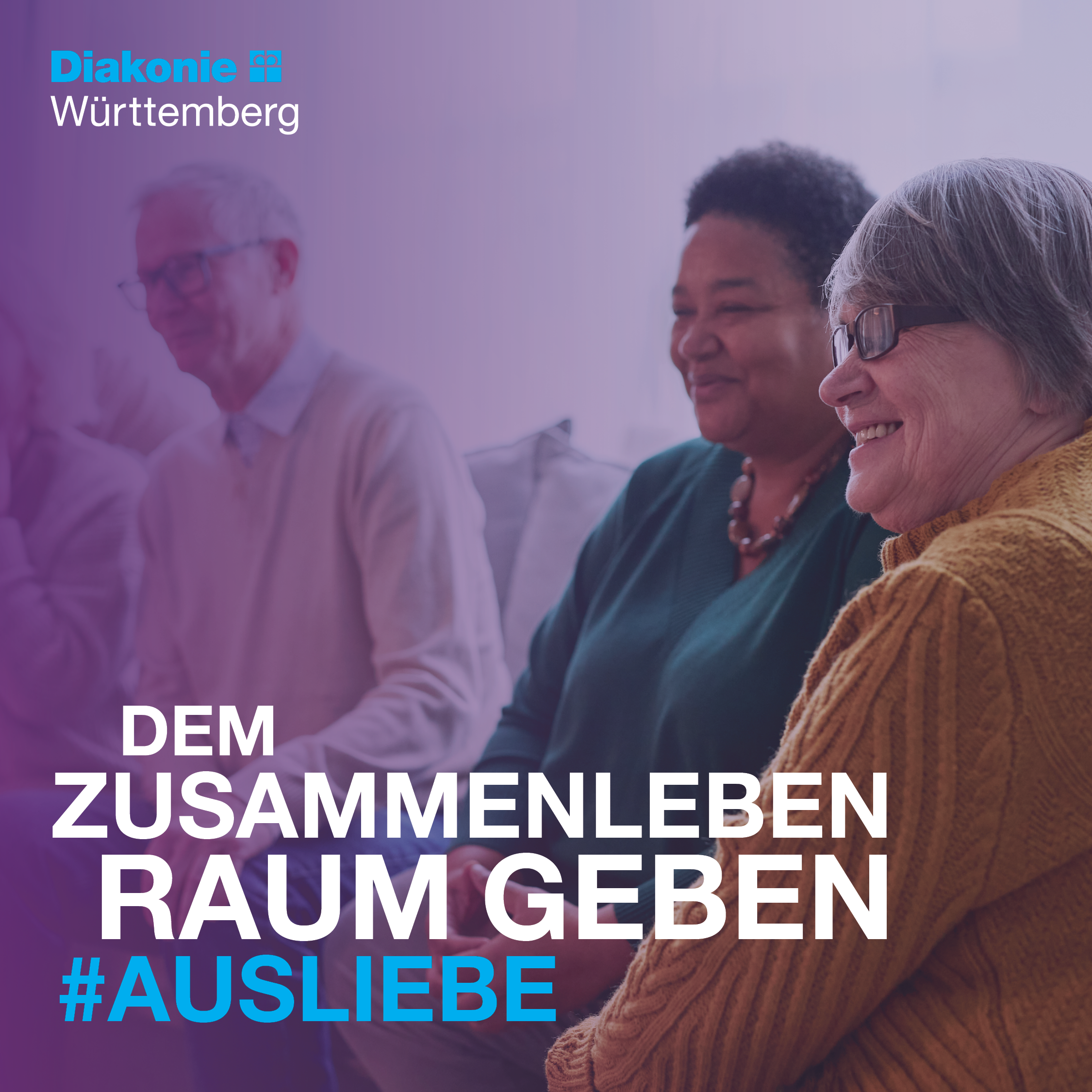 Spendenkonto
Diakonie Württemberg
Evangelische Bank
IBAN: DE46 5206 0410 0000 2233 44
BIC: GENODEF1EK1
Stichwort: Sommersammlung 2024
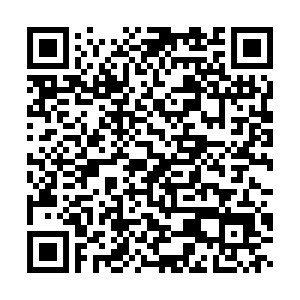 www.diakonie-wue.de/spenden-sammlungen